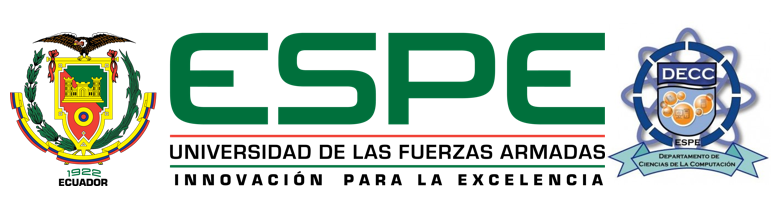 ESTUDIO EMPÍRICO PARA DETERMINAR LOS PROBLEMAS ENTORNO A LA INGENIERÍA DE REQUISITOS EN LAS EMPRESAS DE DESARROLLO DE SOFTWARE EN EL ECUADOR
ELABORADO POR: 

CANDADO VILLACÍS LAURA VANESSA
TORRES  MERINO ROMEL ALEXANDER
DIRECTOR:
  ING. CECILIA HINOJOSA
LUNES 26 DE FEBRERO DEL 2018
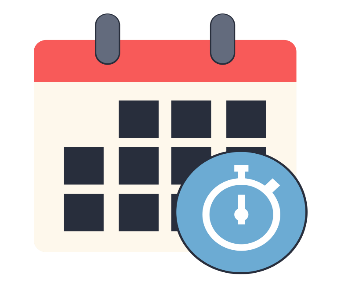 AGENDA
INTRODUCCIÓN
Antecedentes
Problema 
Justificación 
Objetivos 
Metodología
IR-Proceso

CARACTERIZACIÓN
Introducción
Actividad económica
Constitución de la empresa 
Ubicación geográfica
Aspectos económicos

APLICACIÓN DE LA ENCUESTA
NaPiRE
Población y muestra
Resultados
Propuesta de solución

CONCLUSIONES 
Conclusiones
Recomendaciones
Trabajos futuros
ANTECEDENTES
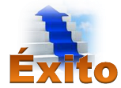 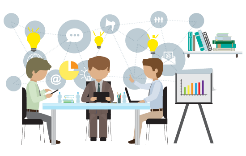 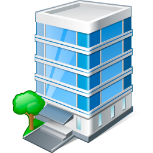 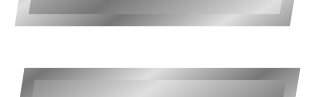 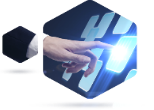 SOFTWARE
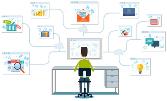 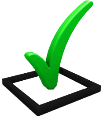 REQUISITOS
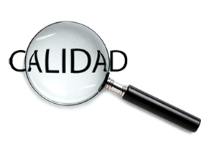 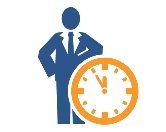 ENTREGAS
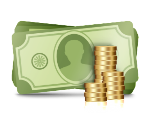 PRESUPUESTO ESTABLECIDO
INTRODUCCIÓN
Antecedentes
Problema 
Justificación 
Objetivos 
Metodología
IR-Proceso

CARACTERIZACIÓN
Introducción
Actividad económica
Constitución de la empresa 
Ubicación geográfica
Aspectos económicos

APLICACIÓN DE LA ENCUESTA
NaPiRE
Población y muestra
Resultados
Propuesta de solución

CONCLUSIONES 
Conclusiones
Recomendaciones
Trabajos futuros
ANTECEDENTES
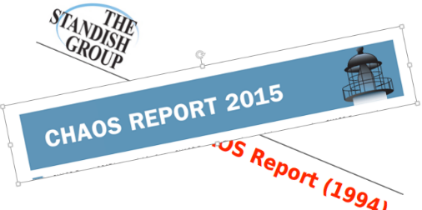 Informe 2015 ==> 50.000 proyectos a nivel mundial
INTRODUCCIÓN
Antecedentes
Problema 
Justificación 
Objetivos 
Metodología

CARACTERIZACIÓN
Introducción
Actividad económica
Constitución de la empresa 
Ubicación geográfica
Aspectos económicos

APLICACIÓN DE LA ENCUESTA
NaPiRE
Población y muestra
Resultados
Propuesta de solución

CONCLUSIONES 
Conclusiones
Recomendaciones
Trabajos futuros
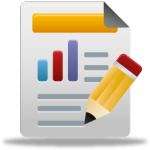 ANTECEDENTES
INTRODUCCIÓN
Antecedentes
Problema 
Justificación 
Objetivos 
Metodología

CARACTERIZACIÓN
Introducción
Actividad económica
Constitución de la empresa 
Ubicación geográfica
Aspectos económicos

APLICACIÓN DE LA ENCUESTA
NaPiRE
Población y muestra
Resultados
Propuesta de solución

CONCLUSIONES 
Conclusiones
Recomendaciones
Trabajos futuros
PROBLEMÁTICA
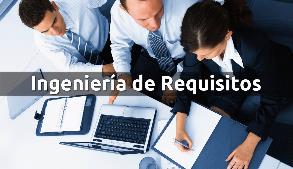 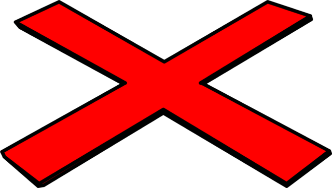 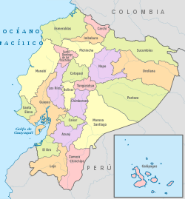 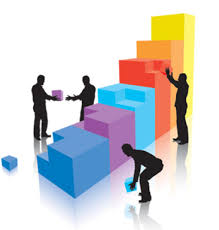 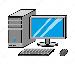 ECUADOR
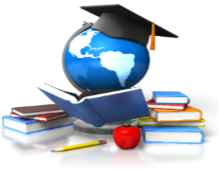 FALTA DE  ESTUDIOS
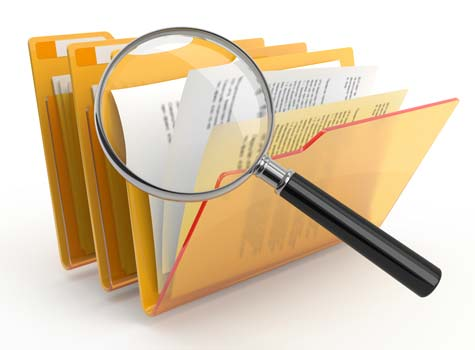 COMPLETA
CONSISTETE
ACTUALIZADA
INTRODUCCIÓN
Antecedentes
Problema 
Justificación 
Objetivos 
Metodología

CARACTERIZACIÓN
Introducción
Actividad económica
Constitución de la empresa 
Ubicación geográfica
Aspectos económicos

APLICACIÓN DE LA ENCUESTA
NaPiRE
Población y muestra
Resultados
Propuesta de solución

CONCLUSIONES 
Conclusiones
Recomendaciones
Trabajos futuros
JUSTIFICACIÓN
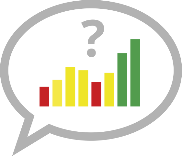 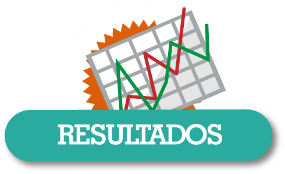 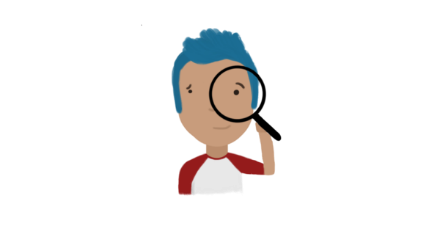 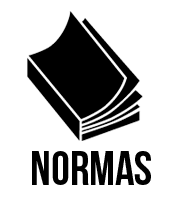 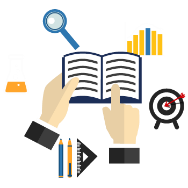 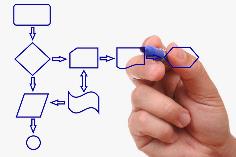 INTRODUCCIÓN
Antecedentes
Problema 
Justificación 
Objetivos 
Metodología

CARACTERIZACIÓN
Introducción
Actividad económica
Constitución de la empresa 
Ubicación geográfica
Aspectos económicos

APLICACIÓN DE LA ENCUESTA
NaPiRE
Población y muestra
Resultados
Propuesta de solución

CONCLUSIONES 
Conclusiones
Recomendaciones
Trabajos futuros
OBJETIVO GENERAL
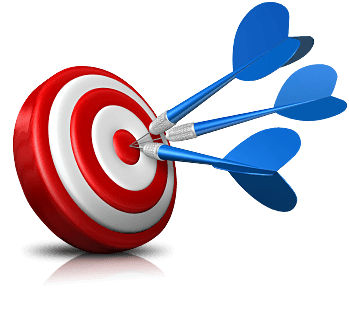 Realizar un estudio empírico para determinar los problemas entorno a la ingeniería de requisitos en las empresas de desarrollo de software en el Ecuador mediante una  encuesta bajo los lineamientos de NaPiRE.
INTRODUCCIÓN
Antecedentes
Problema 
Justificación 
Objetivos 
Metodología
IR-Proceso

CARACTERIZACIÓN
Introducción
Actividad económica
Constitución de la empresa 
Ubicación geográfica
Aspectos económicos

APLICACIÓN DE LA ENCUESTA
NaPiRE
Población y muestra 
Resultados
Propuesta de solución

CONCLUSIONES 
Conclusiones
Recomendaciones
Trabajos futuros
OBJETIVOS ESPECÍFICOS
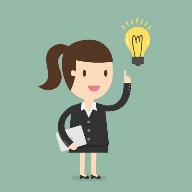 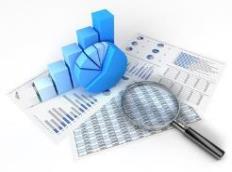 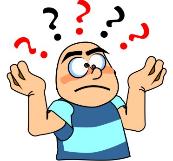 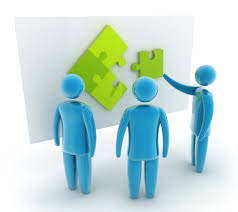 INTRODUCCIÓN
Antecedentes
Problema 
Justificación 
Objetivos 
Metodología

CARACTERIZACIÓN
Introducción
Actividad económica
Constitución de la empresa 
Ubicación geográfica
Aspectos económicos

APLICACIÓN DE LA ENCUESTA
NaPiRE
Población y muestra
Resultados
Propuesta de solución

CONCLUSIONES 
Conclusiones
Recomendaciones
Trabajos futuros
INTRODUCCIÓN
Antecedentes
Problema 
Justificación 
Objetivos 
Metodología
IR- proceso

CARACTERIZACIÓN
Introducción
Actividad económica
Constitución de la empresa 
Ubicación geográfica
Aspectos económicos

APLICACIÓN DE LA ENCUESTA
NaPiRE
Población y muestra
Resultados
Propuesta de solución
CONCLUSIONES 
Conclusiones
Recomendaciones
Trabajos futuros
METODOLOGÍA
Metodología de métodos mixtos:
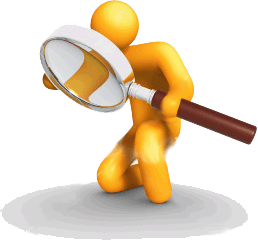 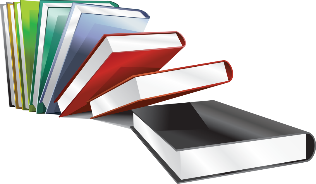 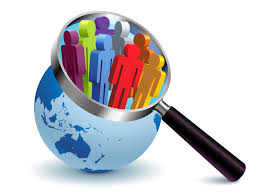 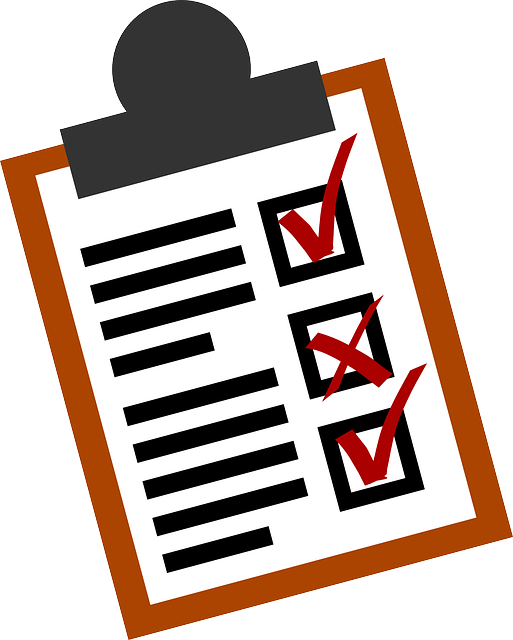 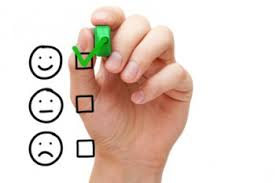 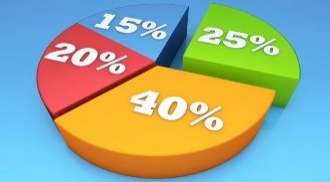 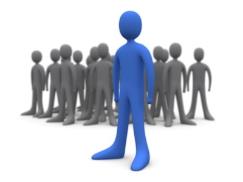 INTRODUCCIÓN
Antecedentes
Problema 
Justificación 
Objetivos 
Metodología
IR- proceso

CARACTERIZACIÓN
Introducción
Actividad económica
Constitución de la empresa 
Ubicación geográfica
Aspectos económicos

APLICACIÓN DE LA ENCUESTA
NaPiRE
Población y muestra
Resultados
Propuesta de solución

CONCLUSIONES 
Conclusiones
Recomendaciones
Trabajos futuros
INGENIERÍA DE REQUISITOS
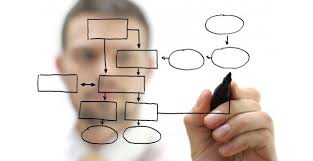 Proceso cooperativo, iterativo e incremental, en el cual se descubren, analizan, documentan, comunican, validan y gestionan las características o restricciones operativas y funcionales que se esperan del software.
Los requisitos deben ser: documentados, completos y acordados entre los involucrados; de tal manera, que sean la base para las posteriores fases del desarrollo del software.
INTRODUCCIÓN
Antecedentes
Problema 
Justificación 
Objetivos 
Metodología
IR- proceso

CARACTERIZACIÓN
Introducción
Actividad económica
Constitución de la empresa 
Ubicación geográfica
Aspectos económicos

APLICACIÓN DE LA ENCUESTA
NaPiRE
Población y muestra
Resultados
Propuesta de solución

CONCLUSIONES 
Conclusiones
Recomendaciones
Trabajos futuros
PROCESO DE LA INGENIERÍA DE REQUISITOS
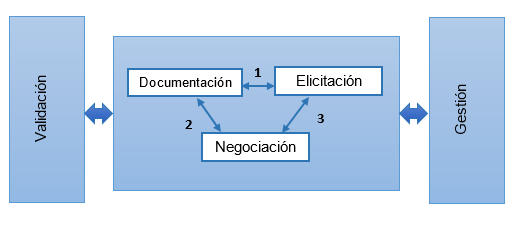 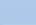 1
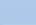 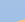 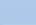 3
2
INTRODUCCIÓN
Antecedentes
Problema 
Justificación 
Objetivos 
Metodología
IR- proceso

CARACTERIZACIÓN
Introducción
Actividad económica
Constitución de la empresa 
Ubicación geográfica
Aspectos económicos

APLICACIÓN DE LA ENCUESTA
NaPiRE
Población y muestra
Resultados
Propuesta de solución

CONCLUSIONES 
Conclusiones
Recomendaciones
Trabajos futuros
CARACTERIZACIÓN DEL SECTOR SOFTWARE
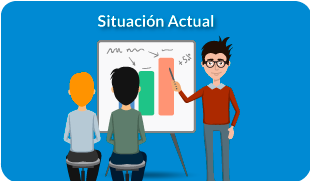 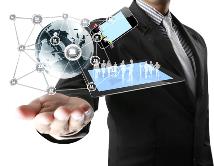 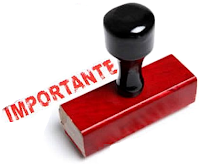 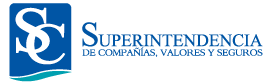 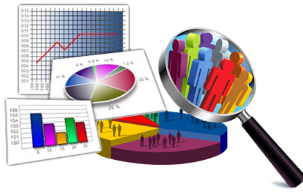 Clasificación industrial internacional uniforme adaptada 
para Ecuador (CIIU)
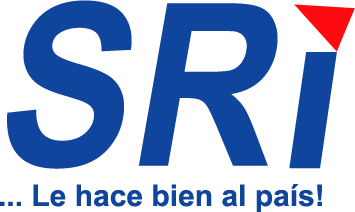 INTRODUCCIÓN
Antecedentes
Problema 
Justificación 
Objetivos 
Metodología
IR- proceso

CARACTERIZACIÓN
Introducción
Actividad económica
Constitución de la empresa 
Ubicación geográfica
Aspectos económicos

APLICACIÓN DE LA ENCUESTA
NaPiRE
Población y muestra
Resultados
Propuesta de solución

CONCLUSIONES 
Conclusiones
Recomendaciones
Trabajos futuros
CARACTERIZACIÓN DEL SECTOR SOFTWARE
Códigos considerados en el estudio (CIIUs) (1977-Septiembre 2017):
INTRODUCCIÓN
Antecedentes
Problema 
Justificación 
Objetivos 
Metodología
IR- proceso

CARACTERIZACIÓN
Introducción
Actividad económica
Constitución de la empresa 
Ubicación geográfica
Aspectos económicos

APLICACIÓN DE LA ENCUESTA
NaPiRE
Población y muestra
Resultados
Propuesta de solución

CONCLUSIONES 
Conclusiones
Recomendaciones
Trabajos futuros
CARACTERIZACIÓN DEL SECTOR SOFTWARE
Creación de empresas 1977 – Septiembre 2017
INTRODUCCIÓN
Antecedentes
Problema 
Justificación 
Objetivos 
Metodología
IR- proceso

CARACTERIZACIÓN
Introducción
Actividad económica
Constitución de la empresa 
Ubicación geográfica
Aspectos económicos

APLICACIÓN DE LA ENCUESTA
NaPiRE
Población y muestra
Resultados
Propuesta de solución

CONCLUSIONES 
Conclusiones
Recomendaciones
Trabajos futuros
CARACTERIZACIÓN DEL SECTOR SOFTWARE
Inscripción de empresas por período (1977-Septiembre 2017):
INTRODUCCIÓN
Antecedentes
Problema 
Justificación 
Objetivos 
Metodología
IR- proceso

CARACTERIZACIÓN
Introducción
Actividad económica
Constitución de la empresa 
Ubicación geográfica
Aspectos económicos

APLICACIÓN DE LA ENCUESTA
NaPiRE
Población y muestra
Resultados
Propuesta de solución
CONCLUSIONES 
Conclusiones
Recomendaciones
Trabajos futuros
CARACTERIZACIÓN DEL SECTOR SOFTWARE
Número de empresas activas por provincia (1997-Septiembre 2017):
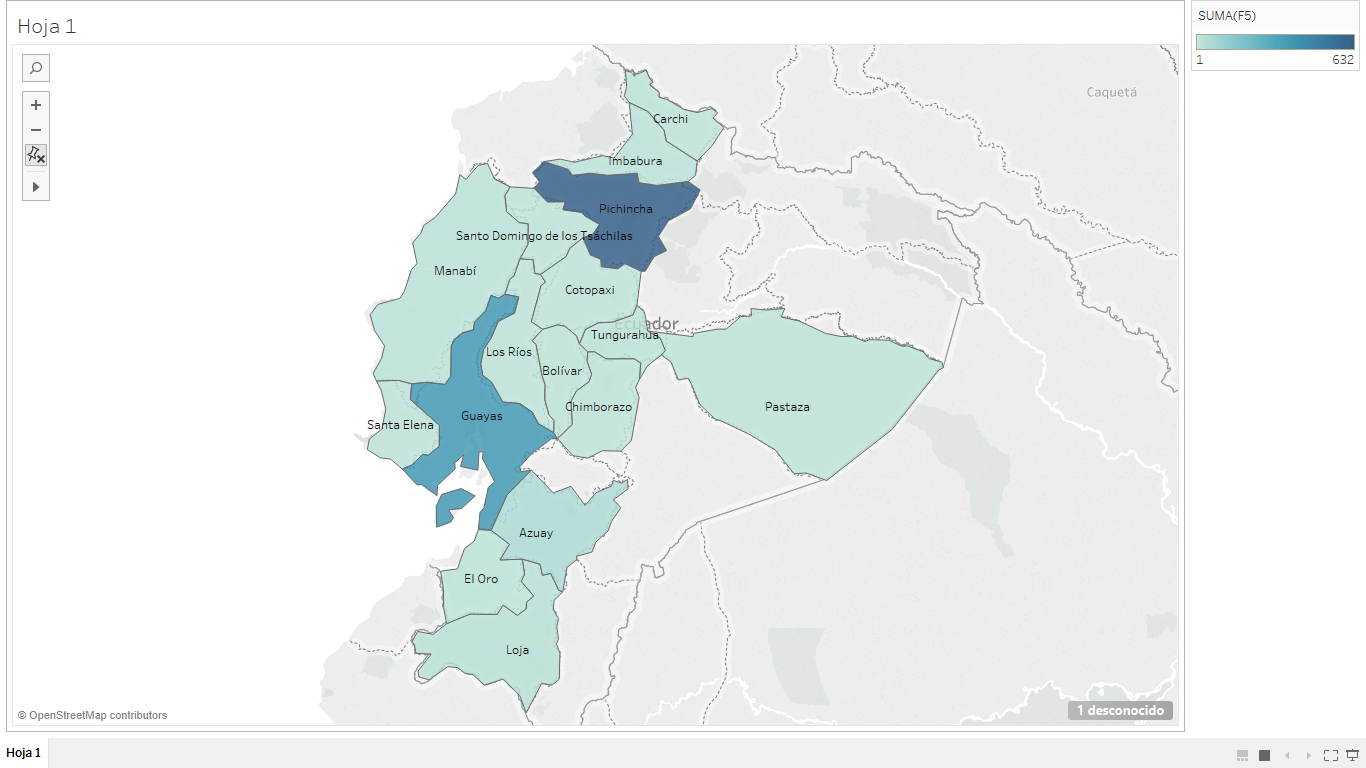 2070
1331
193
INTRODUCCIÓN
Antecedentes
Problema 
Justificación 
Objetivos 
Metodología
IR- proceso

CARACTERIZACIÓN
Introducción
Actividad económica
Constitución de la empresa 
Ubicación geográfica
Aspectos económicos

APLICACIÓN DE LA ENCUESTA
NaPiRE
Población y muestra
Resultados
Propuesta de solución
CONCLUSIONES 
Conclusiones
Recomendaciones
Trabajos futuros
CARACTERIZACIÓN DEL SECTOR SOFTWARE
Ventas netas locales por CIIU (2016):
INTRODUCCIÓN
Antecedentes
Problema 
Justificación 
Objetivos 
Metodología
IR- proceso

CARACTERIZACIÓN
Introducción
Actividad económica
Constitución de la empresa 
Ubicación geográfica
Aspectos económicos

APLICACIÓN DE LA ENCUESTA
NaPiRE
Población y muestra
Resultados
Propuesta de solución
CONCLUSIONES 
Conclusiones
Recomendaciones
Trabajos futuros
CARACTERIZACIÓN DEL SECTOR SOFTWARE
Ingreso por CIIUs (2016):
INTRODUCCIÓN
Antecedentes
Problema 
Justificación 
Objetivos 
Metodología
IR- proceso

CARACTERIZACIÓN
Introducción
Actividad económica
Constitución de la empresa 
Ubicación geográfica
Aspectos económicos

APLICACIÓN DE LA ENCUESTA
NaPiRE
Población y muestra
Resultados
Propuesta de solución
CONCLUSIONES 
Conclusiones
Recomendaciones
Trabajos futuros
CARACTERIZACIÓN DEL SECTOR SOFTWARE
-
Comercio del sector software  (1997 - 2017):
INTRODUCCIÓN
Antecedentes
Problema 
Justificación 
Objetivos 
Metodología
IR- proceso

CARACTERIZACIÓN
Introducción
Actividad económica
Constitución de la empresa 
Ubicación geográfica
Aspectos económicos

APLICACIÓN DE LA ENCUESTA
NaPiRE
Población y muestra
Resultados
Propuesta de solución
CONCLUSIONES 
Conclusiones
Recomendaciones
Trabajos futuros
CARACTERIZACIÓN DEL SECTOR SOFTWARE
Algunos datos interesantes
25% de empresas creadas en las 4 últimas décadas se mantienen activas.
84% de las empresas activas se crearon en el período 2011 – 2017.
90% de empresa se encuentran radicadas en Pichincha, Guayas y Azuay.
El CIIU J620101 presentan mayor porcentaje de ingresos y ventas
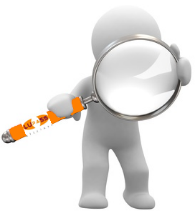 INTRODUCCIÓN
Antecedentes
Problema 
Justificación 
Objetivos 
Metodología
IR- proceso

CARACTERIZACIÓN
Introducción
Actividad económica
Constitución de la empresa 
Ubicación geográfica
Aspectos económicos

APLICACIÓN DE LA ENCUESTA
NaPiRE
Población y muestra
Resultados
Propuesta de solución
CONCLUSIONES 
Conclusiones
Recomendaciones
Trabajos futuros
NAPIRE
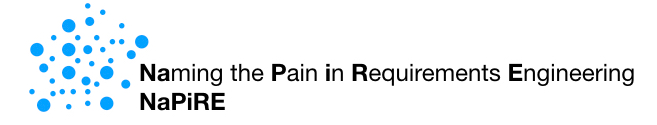 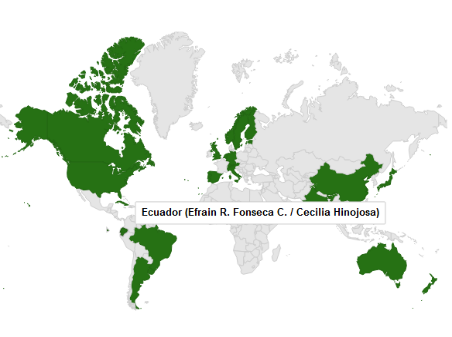 Más de 25 países a nivel mundial
INTRODUCCIÓN
Antecedentes
Problema 
Justificación 
Objetivos 
Metodología
IR- proceso

CARACTERIZACIÓN
Introducción
Actividad económica
Constitución de la empresa 
Ubicación geográfica
Aspectos económicos

APLICACIÓN DE LA ENCUESTA
NaPiRE
Población y muestra
Resultados
Propuesta de solución
CONCLUSIONES 
Conclusiones
Recomendaciones
Trabajos futuros
ESTRUCTURA DE LA ENCUESTA DE NAPIRE
La formulación de la encuesta NaPiRE:
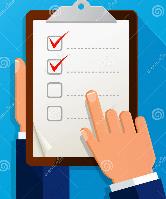 INTRODUCCIÓN
Antecedentes
Problema 
Justificación 
Objetivos 
Metodología
IR- proceso

CARACTERIZACIÓN
Introducción
Actividad económica
Constitución de la empresa 
Ubicación geográfica
Aspectos económicos

APLICACIÓN DE LA ENCUESTA
NaPiRE
Población y muestra
Resultados
Propuesta de solución
CONCLUSIONES 
Conclusiones
Recomendaciones
Trabajos futuros
APLICACIÓN DE LA ENCUESTA
Población y muestra:
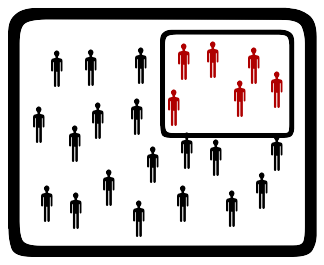 INTRODUCCIÓN
Antecedentes
Problema 
Justificación 
Objetivos 
Metodología
IR- proceso

CARACTERIZACIÓN
Introducción
Actividad económica
Constitución de la empresa 
Ubicación geográfica
Aspectos económicos

APLICACIÓN DE LA ENCUESTA
NaPiRE
Población y muestra
Resultados
Propuesta de solución
CONCLUSIONES 
Conclusiones
Recomendaciones
Trabajos futuros
APLICACIÓN DE LA ENCUESTA
Ubicación
INTRODUCCIÓN
Antecedentes
Problema 
Justificación 
Objetivos 
Metodología
IR- proceso

CARACTERIZACIÓN
Introducción
Actividad económica
Constitución de la empresa 
Ubicación geográfica
Aspectos económicos

APLICACIÓN DE LA ENCUESTA
NaPiRE
Población y muestra
Resultados
Propuesta de solución
CONCLUSIONES 
Conclusiones
Recomendaciones
Trabajos futuros
APLICACIÓN DE LA ENCUESTA
Tamaño del equipo de proyecto
INTRODUCCIÓN
Antecedentes
Problema 
Justificación 
Objetivos 
Metodología
IR- proceso

CARACTERIZACIÓN
Introducción
Actividad económica
Constitución de la empresa 
Ubicación geográfica
Aspectos económicos

APLICACIÓN DE LA ENCUESTA
NaPiRE
Población y muestra
Resultados
Propuesta de solución
CONCLUSIONES 
Conclusiones
Recomendaciones
Trabajos futuros
APLICACIÓN DE LA ENCUESTA
Sector principal de desarrollo
INTRODUCCIÓN
Antecedentes
Problema 
Justificación 
Objetivos 
Metodología
IR- proceso

CARACTERIZACIÓN
Introducción
Actividad económica
Constitución de la empresa 
Ubicación geográfica
Aspectos económicos

APLICACIÓN DE LA ENCUESTA
NaPiRE
Población y muestra
Resultados
Propuesta de solución
CONCLUSIONES 
Conclusiones
Recomendaciones
Trabajos futuros
APLICACIÓN DE LA ENCUESTA
Atributos de calidad
INTRODUCCIÓN
Antecedentes
Problema 
Justificación 
Objetivos 
Metodología
IR- proceso

CARACTERIZACIÓN
Introducción
Actividad económica
Constitución de la empresa 
Ubicación geográfica
Aspectos económicos

APLICACIÓN DE LA ENCUESTA
NaPiRE
Población y muestra
Resultados
Propuesta de solución
CONCLUSIONES 
Conclusiones
Recomendaciones
Trabajos futuros
APLICACIÓN DE LA ENCUESTA
Distribución
INTRODUCCIÓN
Antecedentes
Problema 
Justificación 
Objetivos 
Metodología
IR- proceso

CARACTERIZACIÓN
Introducción
Actividad económica
Constitución de la empresa 
Ubicación geográfica
Aspectos económicos

APLICACIÓN DE LA ENCUESTA
NaPiRE
Población y muestra
Resultados
Propuesta de solución
CONCLUSIONES 
Conclusiones
Recomendaciones
Trabajos futuros
APLICACIÓN DE LA ENCUESTA
Rol principal dentro del proyecto
INTRODUCCIÓN
Antecedentes
Problema 
Justificación 
Objetivos 
Metodología
IR- proceso

CARACTERIZACIÓN
Introducción
Actividad económica
Constitución de la empresa 
Ubicación geográfica
Aspectos económicos

APLICACIÓN DE LA ENCUESTA
NaPiRE
Población y muestra
Resultados
Propuesta de solución
CONCLUSIONES 
Conclusiones
Recomendaciones
Trabajos futuros
APLICACIÓN DE LA ENCUESTA
Cantidad de años de experiencia industrial por período
INTRODUCCIÓN
Antecedentes
Problema 
Justificación 
Objetivos 
Metodología
IR- proceso

CARACTERIZACIÓN
Introducción
Actividad económica
Constitución de la empresa 
Ubicación geográfica
Aspectos económicos

APLICACIÓN DE LA ENCUESTA
NaPiRE
Población y muestra
Resultados
Propuesta de solución
CONCLUSIONES 
Conclusiones
Recomendaciones
Trabajos futuros
APLICACIÓN DE LA ENCUESTA
Certificación
INTRODUCCIÓN
Antecedentes
Problema 
Justificación 
Objetivos 
Metodología
IR- proceso

CARACTERIZACIÓN
Introducción
Actividad económica
Constitución de la empresa 
Ubicación geográfica
Aspectos económicos

APLICACIÓN DE LA ENCUESTA
NaPiRE
Población y muestra
Resultados
Propuesta de solución
CONCLUSIONES 
Conclusiones
Recomendaciones
Trabajos futuros
APLICACIÓN DE LA ENCUESTA
Metodología empleada
INTRODUCCIÓN
Antecedentes
Problema 
Justificación 
Objetivos 
Metodología
IR- proceso

CARACTERIZACIÓN
Introducción
Actividad económica
Constitución de la empresa 
Ubicación geográfica
Aspectos económicos

APLICACIÓN DE LA ENCUESTA
NaPiRE
Población y muestra
Resultados
Propuesta de solución
CONCLUSIONES 
Conclusiones
Recomendaciones
Trabajos futuros
APLICACIÓN DE LA ENCUESTA
Relación Cliente - Proyecto
INTRODUCCIÓN
Antecedentes
Problema 
Justificación 
Objetivos 
Metodología
IR- proceso

CARACTERIZACIÓN
Introducción
Actividad económica
Constitución de la empresa 
Ubicación geográfica
Aspectos económicos

APLICACIÓN DE LA ENCUESTA
NaPiRE
Población y muestra
Resultados
Propuesta de solución
CONCLUSIONES 
Conclusiones
Recomendaciones
Trabajos futuros
Elicitación de requisitos
Levantamiento de requisitos
INTRODUCCIÓN
Antecedentes
Problema 
Justificación 
Objetivos 
Metodología
IR- proceso

CARACTERIZACIÓN
Introducción
Actividad económica
Constitución de la empresa 
Ubicación geográfica
Aspectos económicos

APLICACIÓN DE LA ENCUESTA
NaPiRE
Población y muestra
Resultados
Propuesta de solución
CONCLUSIONES 
Conclusiones
Recomendaciones
Trabajos futuros
Elicitación de requisitos
Técnicas de elicitación de requisitos
INTRODUCCIÓN
Antecedentes
Problema 
Justificación 
Objetivos 
Metodología
IR- proceso

CARACTERIZACIÓN
Introducción
Actividad económica
Constitución de la empresa 
Ubicación geográfica
Aspectos económicos

APLICACIÓN DE LA ENCUESTA
NaPiRE
Población y muestra
Resultados
Propuesta de solución
CONCLUSIONES 
Conclusiones
Recomendaciones
Trabajos futuros
Elicitación de requisitos
Responsable de la elicitación de requisitos
INTRODUCCIÓN
Antecedentes
Problema 
Justificación 
Objetivos 
Metodología
IR- proceso

CARACTERIZACIÓN
Introducción
Actividad económica
Constitución de la empresa 
Ubicación geográfica
Aspectos económicos

APLICACIÓN DE LA ENCUESTA
NaPiRE
Población y muestra
Resultados
Propuesta de solución
CONCLUSIONES 
Conclusiones
Recomendaciones
Trabajos futuros
Documentación de requisitos
Información detallada en la documentación
INTRODUCCIÓN
Antecedentes
Problema 
Justificación 
Objetivos 
Metodología
IR- proceso

CARACTERIZACIÓN
Introducción
Actividad económica
Constitución de la empresa 
Ubicación geográfica
Aspectos económicos

APLICACIÓN DE LA ENCUESTA
NaPiRE
Población y muestra
Resultados
Propuesta de solución
CONCLUSIONES 
Conclusiones
Recomendaciones
Trabajos futuros
Documentación de requisitos
Formas de documentar
INTRODUCCIÓN
Antecedentes
Problema 
Justificación 
Objetivos 
Metodología
IR- proceso

CARACTERIZACIÓN
Introducción
Actividad económica
Constitución de la empresa 
Ubicación geográfica
Aspectos económicos

APLICACIÓN DE LA ENCUESTA
NaPiRE
Población y muestra
Resultados
Propuesta de solución
CONCLUSIONES 
Conclusiones
Recomendaciones
Trabajos futuros
VALIDACIÓN DE REQUISITOS
Forma de verificar los requisitos.
INTRODUCCIÓN
Antecedentes
Problema 
Justificación 
Objetivos 
Metodología
IR- proceso

CARACTERIZACIÓN
Introducción
Actividad económica
Constitución de la empresa 
Ubicación geográfica
Aspectos económicos

APLICACIÓN DE LA ENCUESTA
NaPiRE
Población y muestra
Resultados
Propuesta de solución
CONCLUSIONES 
Conclusiones
Recomendaciones
Trabajos futuros
VALIDACIÓN DE REQUISITOS
Alineación de las pruebas de software con los requisitos.
INTRODUCCIÓN
Antecedentes
Problema 
Justificación 
Objetivos 
Metodología
IR- proceso

CARACTERIZACIÓN
Introducción
Actividad económica
Constitución de la empresa 
Ubicación geográfica
Aspectos económicos

APLICACIÓN DE LA ENCUESTA
NaPiRE
Población y muestra
Resultados
Propuesta de solución
CONCLUSIONES 
Conclusiones
Recomendaciones
Trabajos futuros
GESTIÓN DE REQUISITOS
Cambios de los requisitos después del lanzamiento.
INTRODUCCIÓN
Antecedentes
Problema 
Justificación 
Objetivos 
Metodología
IR- proceso

CARACTERIZACIÓN
Introducción
Actividad económica
Constitución de la empresa 
Ubicación geográfica
Aspectos económicos

APLICACIÓN DE LA ENCUESTA
NaPiRE
Población y muestra
Resultados
Propuesta de solución
CONCLUSIONES 
Conclusiones
Recomendaciones
Trabajos futuros
RANKING DE PROBLEMAS
INTRODUCCIÓN
Antecedentes
Problema 
Justificación 
Objetivos 
Metodología
IR- proceso

CARACTERIZACIÓN
Introducción
Actividad económica
Constitución de la empresa 
Ubicación geográfica
Aspectos económicos

APLICACIÓN DE LA ENCUESTA
NaPiRE
Población y muestra
Resultados
Propuesta de solución
CONCLUSIONES 
Conclusiones
Recomendaciones
Trabajos futuros
PROBLEMAS, CAUSA E IMPLICACIÓN
Fallas de comunicación entre el proyecto y el cliente:
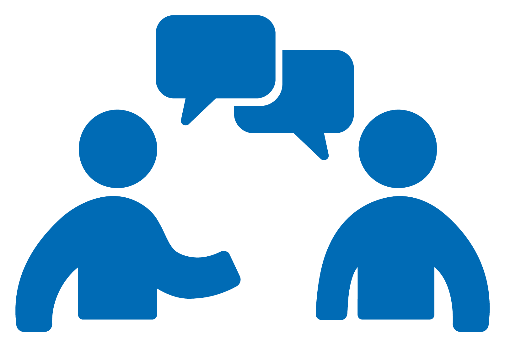 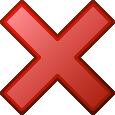 INTRODUCCIÓN
Antecedentes
Problema 
Justificación 
Objetivos 
Metodología
IR- proceso

CARACTERIZACIÓN
Introducción
Actividad económica
Constitución de la empresa 
Ubicación geográfica
Aspectos económicos

APLICACIÓN DE LA ENCUESTA
NaPiRE
Población y muestra
Resultados
Propuesta de solución
CONCLUSIONES 
Conclusiones
Recomendaciones
Trabajos futuros
PROBLEMAS, CAUSA E IMPLICACIÓN
Defectos de comunicación dentro del equipo del proyecto
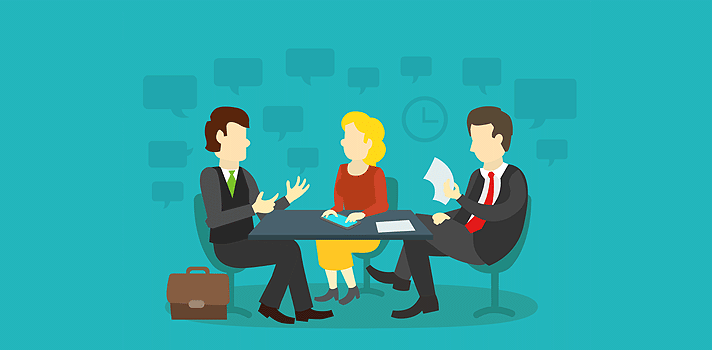 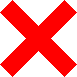 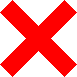 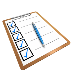 INTRODUCCIÓN
Antecedentes
Problema 
Justificación 
Objetivos 
Metodología
IR- proceso

CARACTERIZACIÓN
Introducción
Actividad económica
Constitución de la empresa 
Ubicación geográfica
Aspectos económicos

APLICACIÓN DE LA ENCUESTA
NaPiRE
Población y muestra
Resultados
Propuesta de solución
CONCLUSIONES 
Conclusiones
Recomendaciones
Trabajos futuros
PROBLEMAS, CAUSA E IMPLICACIÓN
Requisitos incompletos u ocultos
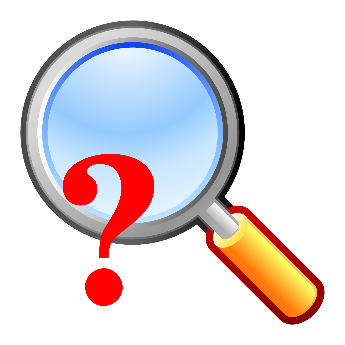 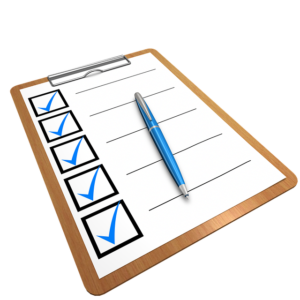 INTRODUCCIÓN
Antecedentes
Problema 
Justificación 
Objetivos 
Metodología
IR- proceso

CARACTERIZACIÓN
Introducción
Actividad económica
Constitución de la empresa 
Ubicación geográfica
Aspectos económicos

APLICACIÓN DE LA ENCUESTA
NaPiRE
Población y muestra
Resultados
Propuesta de solución
CONCLUSIONES 
Conclusiones
Recomendaciones
Trabajos futuros
PROBLEMAS, CAUSA E IMPLICACIÓN
Requisitos subespecificados que son demasiado abstractos y permiten diversas interpretaciones
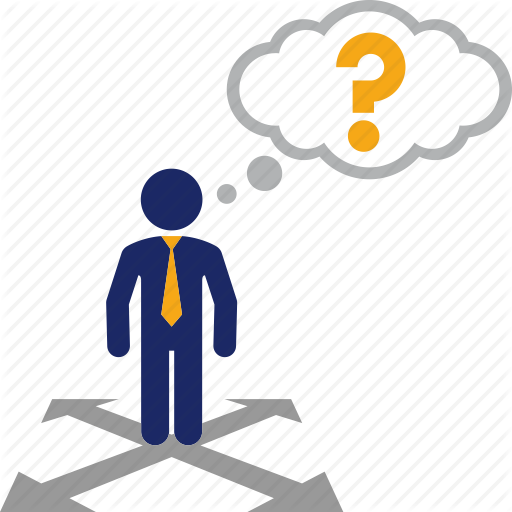 INTRODUCCIÓN
Antecedentes
Problema 
Justificación 
Objetivos 
Metodología
IR- proceso

CARACTERIZACIÓN
Introducción
Actividad económica
Constitución de la empresa 
Ubicación geográfica
Aspectos económicos

APLICACIÓN DE LA ENCUESTA
NaPiRE
Población y muestra
Resultados
Propuesta de solución
CONCLUSIONES 
Conclusiones
Recomendaciones
Trabajos futuros
PROBLEMAS, CAUSA E IMPLICACIÓN
Las partes interesadas con dificultades para separar los requisitos de los diseños de soluciones previas conocidas
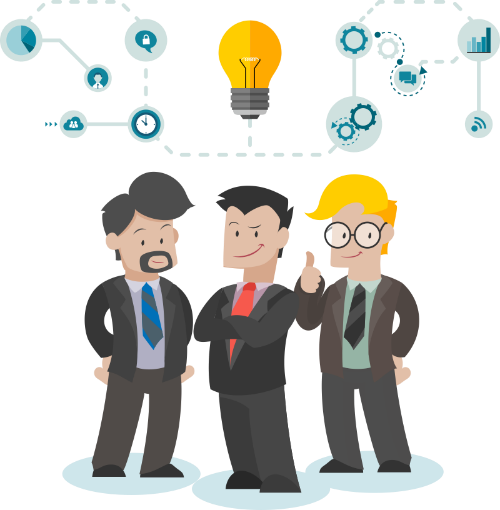 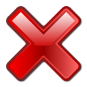 INTRODUCCIÓN
Antecedentes
Problema 
Justificación 
Objetivos 
Metodología
IR- proceso

CARACTERIZACIÓN
Introducción
Actividad económica
Constitución de la empresa 
Ubicación geográfica
Aspectos económicos

APLICACIÓN DE LA ENCUESTA
NaPiRE
Población y muestra
Resultados
Propuesta de solución
CONCLUSIONES 
Conclusiones
Recomendaciones
Trabajos futuros
CONTRASTACIÓN
Defectos de comunicación dentro del equipo del proyecto.
Requerimientos incompletos u ocultos.
Fallas de comunicación entre el proyecto y el cliente.
Requisitos subespecificados que son demasiado abstractos y permiten diversas interpretaciones
Las partes interesadas con dificultades para separar los requisitos de los diseños de soluciones previas conocidas.
Moving Target (cambio de objetivos, procesos comerciales y / o requisitos).
Requisitos incoherentes.
Soporte insuficiente por parte del cliente.
Time Boxing / No hay suficiente tiempo en general.
INTRODUCCIÓN
Antecedentes
Problema 
Justificación 
Objetivos 
Metodología
IR- proceso

CARACTERIZACIÓN
Introducción
Actividad económica
Constitución de la empresa 
Ubicación geográfica
Aspectos económicos

APLICACIÓN DE LA ENCUESTA
NaPiRE
Población y muestra
Resultados
Propuesta de solución
CONCLUSIONES 
Conclusiones
Recomendaciones
Trabajos futuros
PROPUESTA DE SOLUCIÓN
Requisitos completos
Habilidades de comunicación dentro del equipo del proyecto
Requisitos claros, nada abstractos
Correcta comunicación entre el proyecto y el cliente
Las partes interesadas con  capacidad de separar los requisitos de los diseños de soluciones previas conocidas
Buenas prácticas de la IR
Productos software innovadores
Excelente interpretación de los requisitos del cliente
El SW cumple con todas las especificaciones del cliente
Proyectos completados con éxito, eficiencia en el desarrollo
Desarrollos bien estructurados y planificados
INTRODUCCIÓN
Antecedentes
Problema 
Justificación 
Objetivos 
Metodología
IR- proceso

CARACTERIZACIÓN
Introducción
Actividad económica
Constitución de la empresa 
Ubicación geográfica
Aspectos económicos

APLICACIÓN DE LA ENCUESTA
NaPiRE
Población y muestra
Resultados
Propuesta de solución
CONCLUSIONES 
Conclusiones
Recomendaciones
Trabajos futuros
PROPUESTA DE SOLUCIÓN
Buenas prácticas de la IR
Excelente interpretación de los requisitos del cliente
Desarrollos bien estructurados y planificados
El SW cumple con todas las especificaciones del cliente
Productos software innovadores
Proyectos completados con éxito, eficiencia en el desarrollo
Impartir cursos de SOFT SKILLS 
Tener  retroalimentación con el cliente.
Realizar reuniones y talleres periódicos con todos los miembros del equipo
Utilizar la técnica del prototipado para la elicitación de requisitos
Ejecutar un proceso de IR propuesta por un autor.
Documentar requisitos y realizar acuerdos formales.
Motivar a los clientes acerca de las ventajas competitivas de innovar
Presentar posibles alternativas de sistemas.
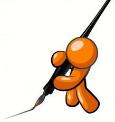 INTRODUCCIÓN
Antecedentes
Problema 
Justificación 
Objetivos 
Metodología
IR- proceso

CARACTERIZACIÓN
Introducción
Actividad económica
Constitución de la empresa 
Ubicación geográfica
Aspectos económicos

APLICACIÓN DE LA ENCUESTA
NaPiRE
Población y muestra
Resultados
Propuesta de solución
CONCLUSIONES 
Conclusiones
Recomendaciones
Trabajos futuros
Conclusiones
Los hallazgos relevantes respecto de la caracterización son:
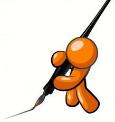 INTRODUCCIÓN
Antecedentes
Problema 
Justificación 
Objetivos 
Metodología
IR- proceso

CARACTERIZACIÓN
Introducción
Actividad económica
Constitución de la empresa 
Ubicación geográfica
Aspectos económicos

APLICACIÓN DE LA ENCUESTA
NaPiRE
Población y muestra
Resultados
Propuesta de solución
CONCLUSIONES 
Conclusiones
Recomendaciones
Trabajos futuros
Conclusiones
Los hallazgos relevantes respecto de la caracterización son:
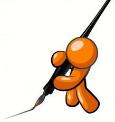 INTRODUCCIÓN
Antecedentes
Problema 
Justificación 
Objetivos 
Metodología
IR- proceso

CARACTERIZACIÓN
Introducción
Actividad económica
Constitución de la empresa 
Ubicación geográfica
Aspectos económicos

APLICACIÓN DE LA ENCUESTA
NaPiRE
Población y muestra
Resultados
Propuesta de solución
CONCLUSIONES 
Conclusiones
Recomendaciones
Trabajos futuros
Conclusiones
Los hallazgos relevantes respecto a las prácticas de  la IR son:
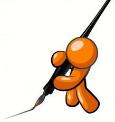 INTRODUCCIÓN
Antecedentes
Problema 
Justificación 
Objetivos 
Metodología
IR- proceso

CARACTERIZACIÓN
Introducción
Actividad económica
Constitución de la empresa 
Ubicación geográfica
Aspectos económicos

APLICACIÓN DE LA ENCUESTA
NaPiRE
Población y muestra
Resultados
Propuesta de solución
CONCLUSIONES 
Conclusiones
Recomendaciones
Trabajos futuros
Conclusiones
Los hallazgos relevantes respecto a las prácticas de  la IR son:
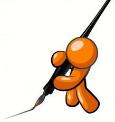 INTRODUCCIÓN
Antecedentes
Problema 
Justificación 
Objetivos 
Metodología
IR- proceso

CARACTERIZACIÓN
Introducción
Actividad económica
Constitución de la empresa 
Ubicación geográfica
Aspectos económicos

APLICACIÓN DE LA ENCUESTA
NaPiRE
Población y muestra
Resultados
Propuesta de solución
CONCLUSIONES 
Conclusiones
Recomendaciones
Trabajos futuros
Conclusiones
Los hallazgos relevantes respecto a los problemas contemporáneos de  la IR son:
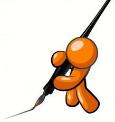 INTRODUCCIÓN
Antecedentes
Problema 
Justificación 
Objetivos 
Metodología
IR- proceso

CARACTERIZACIÓN
Introducción
Actividad económica
Constitución de la empresa 
Ubicación geográfica
Aspectos económicos

APLICACIÓN DE LA ENCUESTA
NaPiRE
Población y muestra
Resultados
Propuesta de solución
CONCLUSIONES 
Conclusiones
Recomendaciones
Trabajos futuros
Conclusiones
Las propuestas de solución:
INTRODUCCIÓN
Antecedentes
Problema 
Justificación 
Objetivos 
Metodología
IR- proceso

CARACTERIZACIÓN
Introducción
Actividad económica
Constitución de la empresa 
Ubicación geográfica
Aspectos económicos

APLICACIÓN DE LA ENCUESTA
NaPiRE
Población y muestra
Resultados
Propuesta de solución
CONCLUSIONES 
Conclusiones
Recomendaciones
Trabajos futuros
RECOMENDACIONES
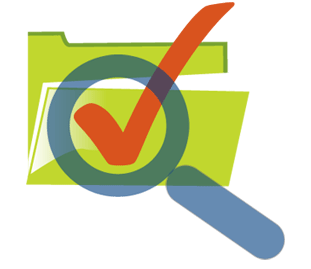 INTRODUCCIÓN
Antecedentes
Problema 
Justificación 
Objetivos 
Metodología
IR- proceso

CARACTERIZACIÓN
Introducción
Actividad económica
Constitución de la empresa 
Ubicación geográfica
Aspectos económicos

APLICACIÓN DE LA ENCUESTA
NaPiRE
Población y muestra
Resultados
Propuesta de solución
CONCLUSIONES 
Conclusiones
Recomendaciones
Trabajos futuros
TRABAJOS FUTUROS
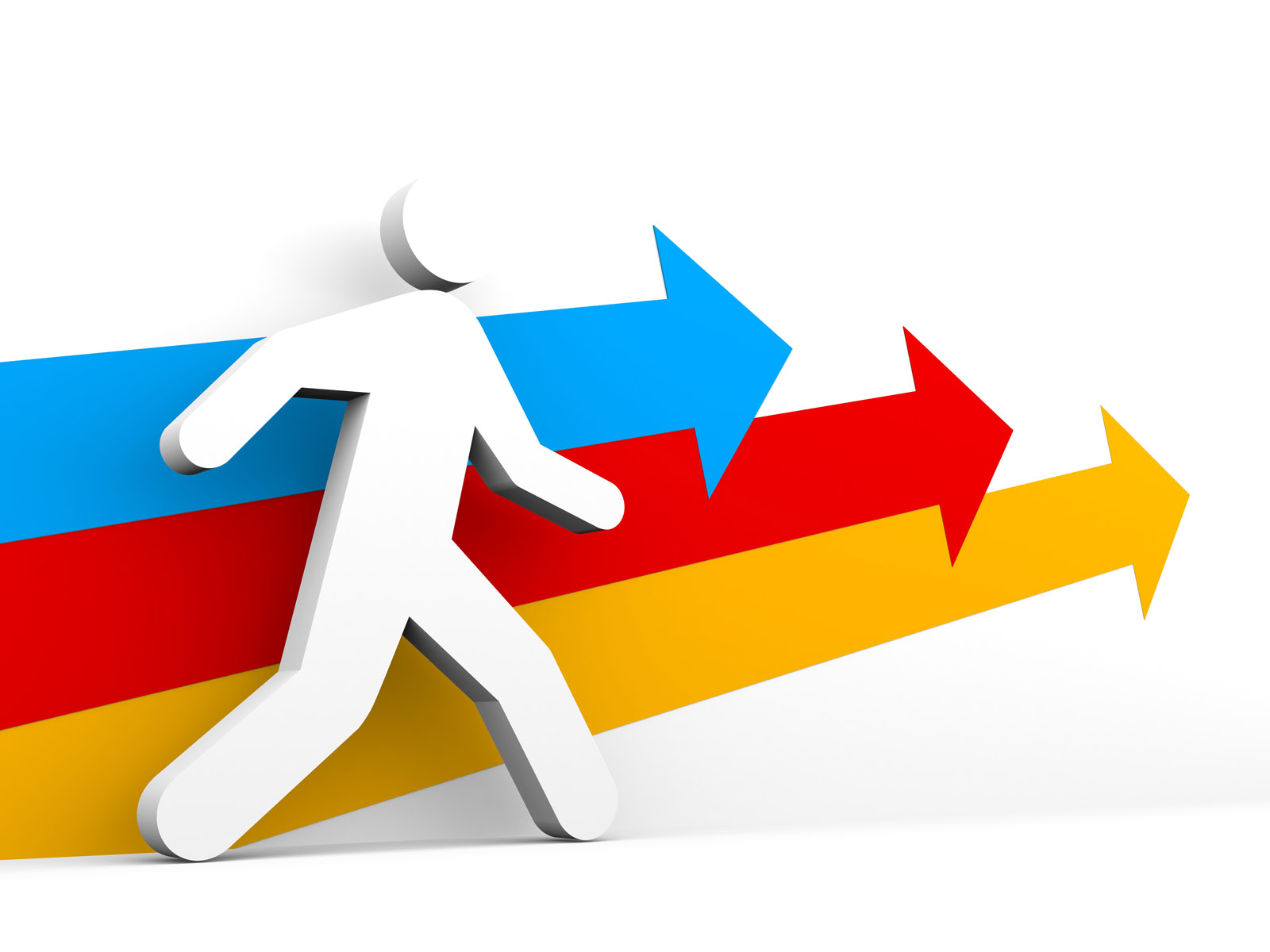 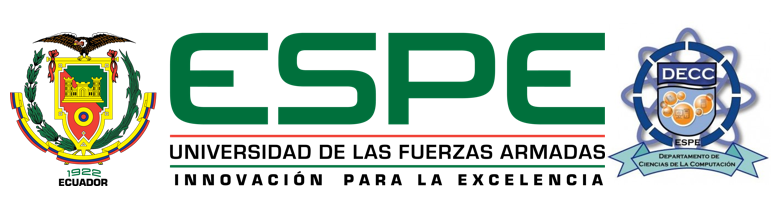 ESTUDIO EMPÍRICO PARA DETERMINAR LOS PROBLEMAS ENTORNO A LA INGENIERÍA DE REQUISITOS EN LAS EMPRESAS DE DESARROLLO DE SOFTWARE EN EL ECUADOR
ELABORADO POR: 

CANDADO VILLACÍS LAURA VANESSA
TORRES  MERINO ROMEL ALEXANDER
DIRECTOR:
  ING. CECILIA HINOJOSA
LUNES 26 DE FEBRERO DEL 2018